Physical Fitness Leave Process
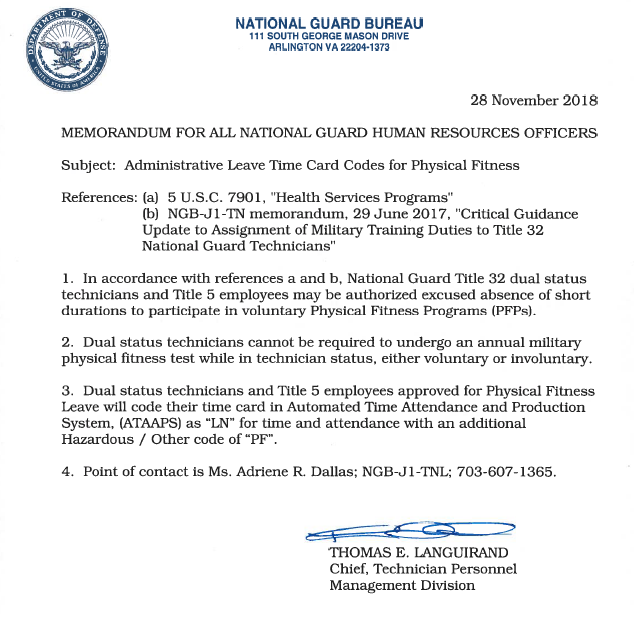 FIRST: Submit Leave Request
LN with sub-code PF
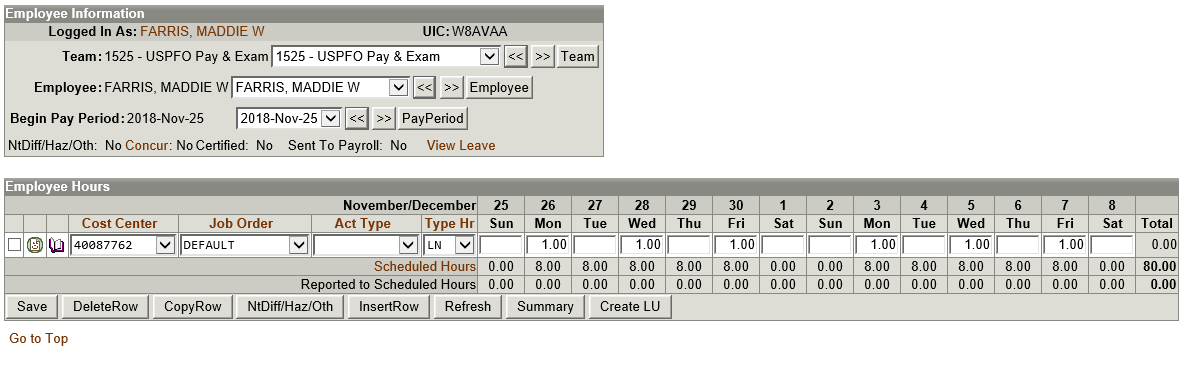 Insert a row of Administrative Leave – LN and add the hours on the correct day for any days Physical Fitness was done.
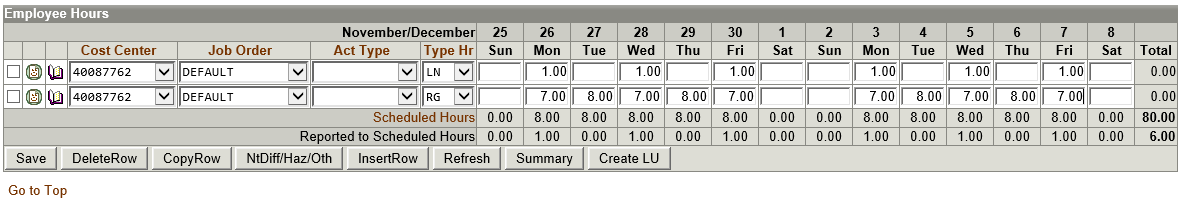 Also, insert your remaining labor for the rest of the pay period and Save.
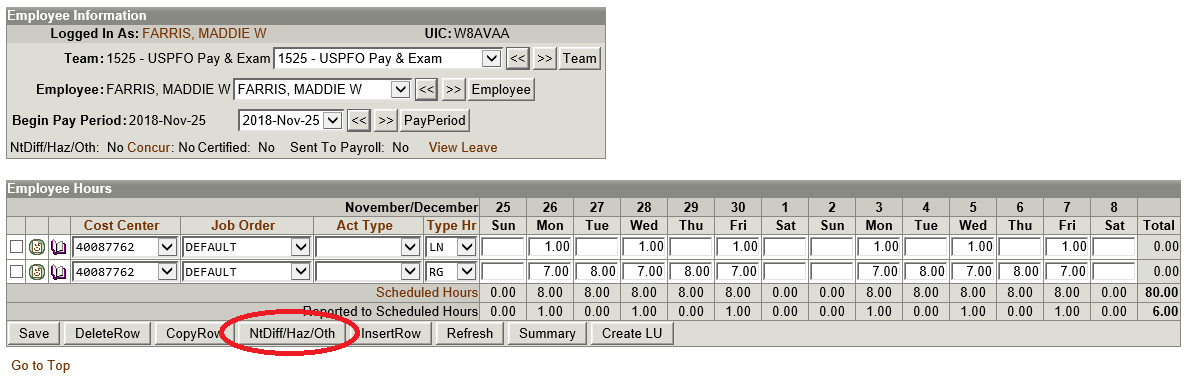 Now, to add the code of PF – Physical Fitness, Click the NtDiff/Haz/Oth Button.
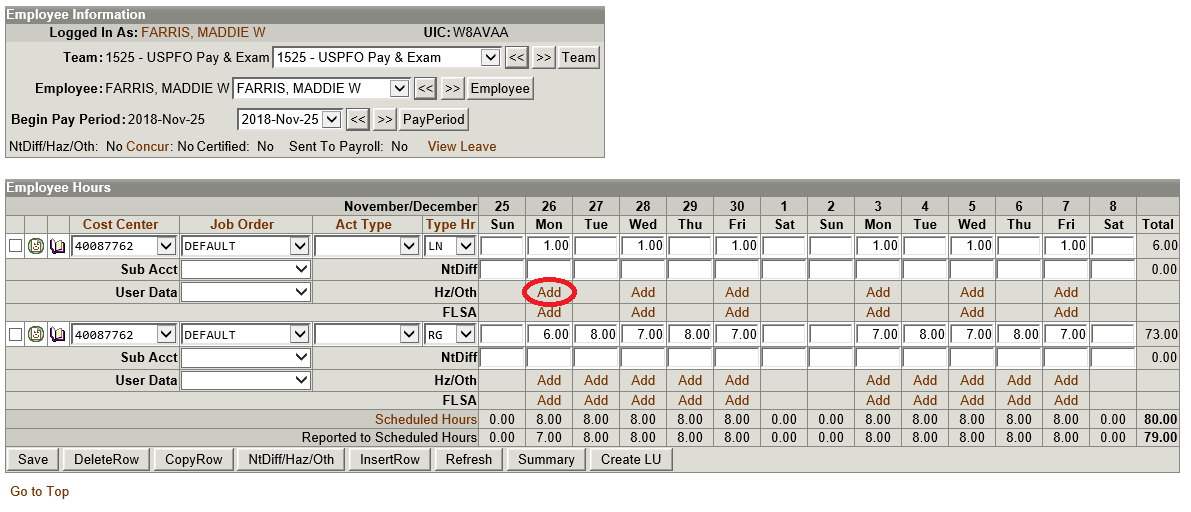 Once you select the NitDiff/Haz/Oth Button, you will see all these multiple rows pop up under the Administrative Leave – LN row that you created. Directly underneath the LN hours is the word Add. You will click the word Add to add the code of PF – Physical Fitness to those hours.
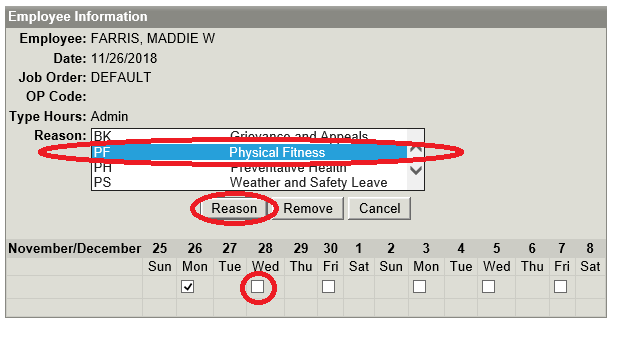 After selecting the word Add, you will be taken to a screen that looks like this. In the Reason box, find and select PF – Physical Fitness, check all boxes for the days this code applies to, and then click the Reason button.
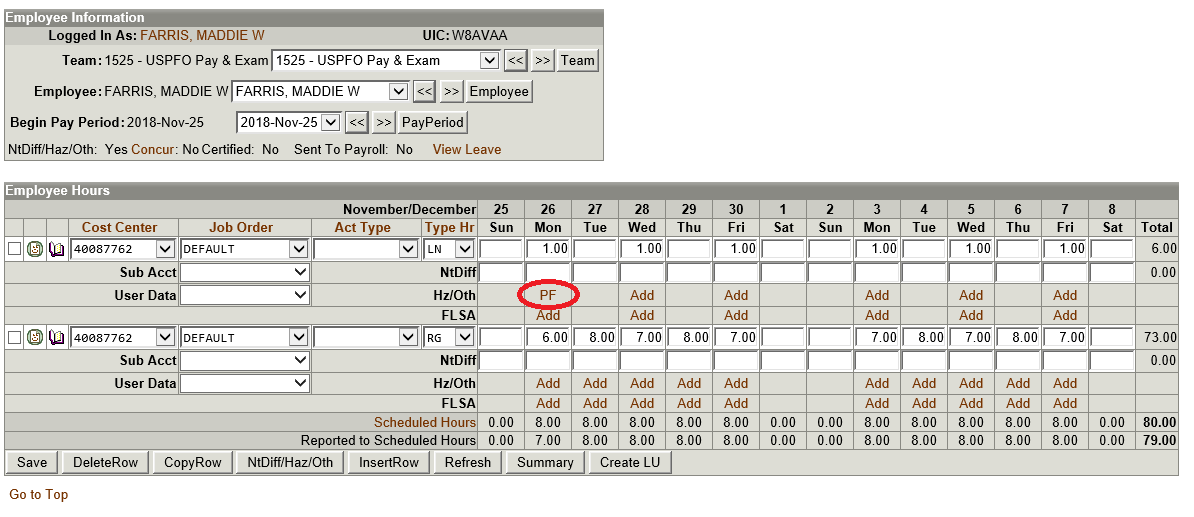 Now you will be taken back to your labor screen where you will see that the code for PF – Physical Fitness has been added. You can now concur your labor.
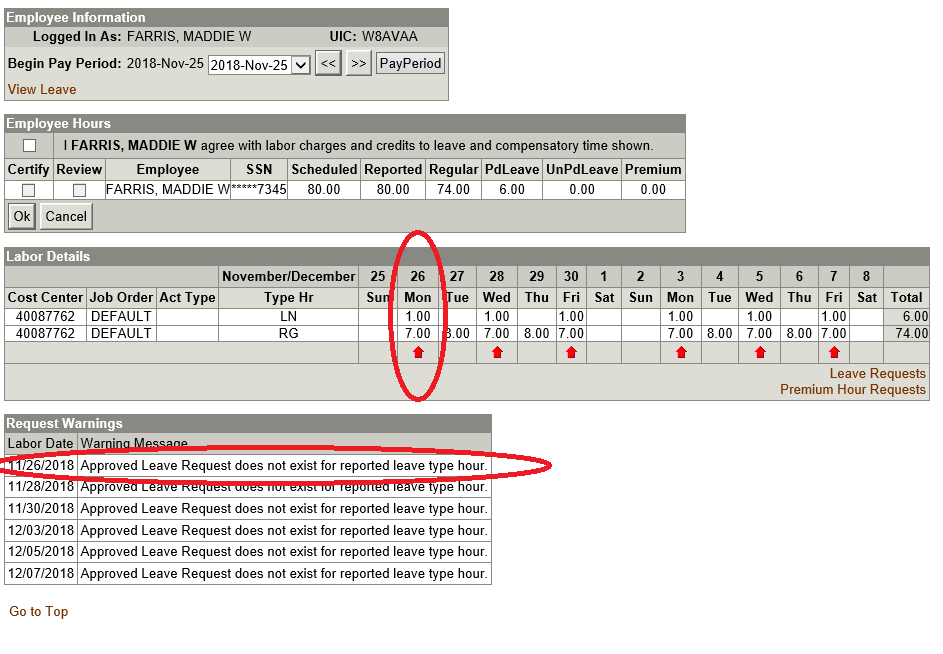 You will see a Request Warning because an Approved Leave Request does not exist. 

One Leave Request per hour of LN/PF.  For the example, there would be 6 leave requests for 1 hour each.